Colegio Jean Piaget
Mi escuela, un lugar para aprender y crecer en un ambiente saludable
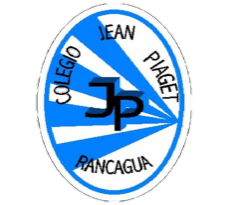 5° básicoEvaluación en líneaSEMANA N°32DATE: 6 de NOVIEMBRE, 2020
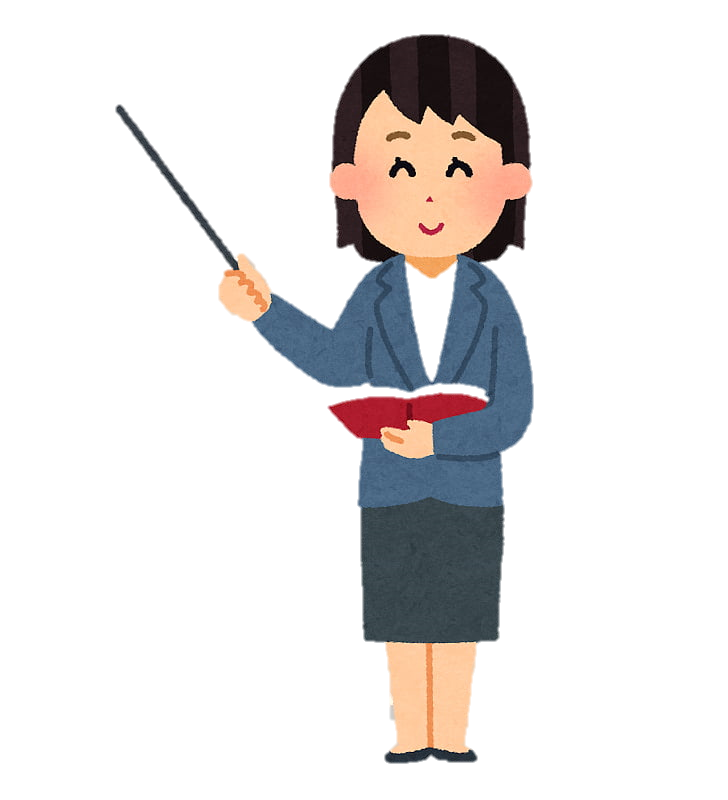 Miss Pía Cáceres G.
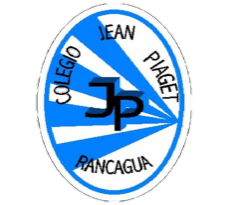